SOUS-MINISTRE ADJOINT (MATÉRIEL)
DIRECTION GÉNÉRALE – SYSTÈMES DE MATÉRIEL ET CHAÎNE D’APPROVISIONNEMENT
Vue d’ensemble de l’approvisionnement auprès des entreprises autochtones
Présentation destinée au Séminaire sur le perfectionnement professionnel en matière de gestion de projet
Mme Judith Bennett
Approvisionnement auprès des entreprises autochtones – DGSMCA
24 mars 2022
No SGDDI 6289052
NON CLASSIFIÉ
Aperçu
Promouvoir la réconciliation : l’importance de l’approvisionnement auprès des entreprises autochtones
Visée de la politique
Approvisionnement de la Défense nationale auprès des entreprises autochtones
Méthodes d’approvisionnement auprès des entreprises autochtones
Plans d’avantages pour les Autochtones
Possibilités
Cadre et stratégie du MDN et des FAC en matière d’approvisionnement auprès des entreprises autochtones
Exemples d’approvisionnements auprès des entreprises autochtones
Rôle de Services aux Autochtones Canada
Principaux points à retenir
2
Promouvoir la réconciliation
« La doctrine des droits ancestraux existe… et ce pour un fait bien simple : quand les Européens sont arrivés en Amérique du Nord, les peuples autochtones s’y trouvaient déjà, ils vivaient en collectivités sur ce territoire et participaient à des cultures distinctes, comme ils l’avaient fait pendant des siècles. C’est ce fait, par-dessus tout, qui distingue les peuples autochtones de tous les autres groupes minoritaires du pays et qui commande leur statut juridique particulier. » 
Juge en chef Antonio Lamer, R. c. Van der Peet, paragraphe 30
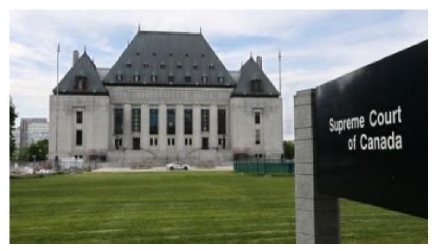 3
Promouvoir la réconciliation
« Aucune relation n’est plus importante pour moi et pour le Canada que la relation avec les peuples autochtones. Il est temps de renouveler la relation de nation à nation avec les peuples autochtones pour qu’elle soit fondée sur la reconnaissance des droits, le respect, la collaboration et le partenariat. » 
Premier ministre Justin Trudeau, juin 2016
« Travailler avec le ministre des Services aux Autochtones et le président du Conseil du Trésor pour donner davantage l’occasion aux entreprises autochtones de réussir et de croître en fixant une nouvelle cible de sorte qu’au moins cinq pour cent des contrats du gouvernement fédéral soient attribués à des entreprises gérées et dirigées par des Autochtones. » 			                                                                  Lettre de mandat de la ministre Anand, 2019
« Les propriétaires fonctionnels ont les responsabilités suivantes… examiner les possibilités de favoriser la participation des peuples autochtones lorsqu’il s’agit de questions relatives à l’approvisionnement et les consigner au dossier en conséquence. »
Directive sur la gestion de l’approvisionnement
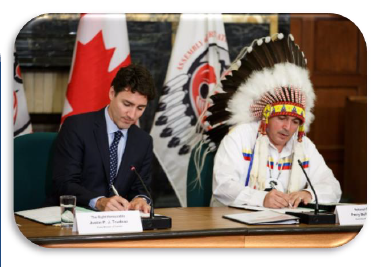 Le gouvernement du Canada s’est engagé à mener à bien la réconciliation avec les peuples autochtones au moyen d’une relation renouvelée de nation à nation, de gouvernement à gouvernement et entre la Couronne et les Inuits, axée sur la reconnaissance des droits, le respect, la coopération et le partenariat en tant que fondement d’un changement transformateur.
4
Promouvoir la réconciliation
Article 35 de la Loi constitutionnelle 
Les peuples autochtones entretiennent une relation constitutionnelle spéciale avec le Canada.
La Constitution reconnaît et affirme les droits existants, ancestraux ou issus de traités des peuples autochtones du Canada.
Comprend le droit à la consultation. 
La Couronne a l’obligation de consulter les peuples autochtones et, au besoin, de prévoir des accommodements lorsqu’elle envisage des mesures susceptibles d’avoir un effet préjudiciable sur les intérêts ou les droits ancestraux et issus de traités. 
Le devoir découle de l’honneur de la Couronne et de la relation unique du Canada avec les peuples autochtones. 
L’obligation s’applique aux activités actuelles et futures et pas seulement aux infractions historiques.
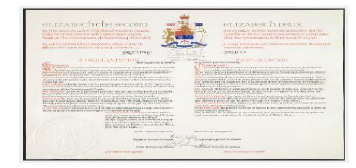 5
L’importance de l’approvisionnement auprès des entreprises autochtones
Les investissements dans le développement économique et la création de richesse contribuent de manière significative à l’amélioration des indicateurs de qualité de vie et ont des effets d’entraînement positifs importants sur la prospérité globale des Autochtones.
27,7 milliards annuellement
Hausse potentielle du PIB amenée par des possibilités économiques accrues pour les peuples autochtones (croissance de 1,5 % pour l’économie canadienne)*.
Les entreprises, les chefs d’entreprise et les organisations autochtones ont besoin d’investissements à court terme pour aider les entreprises à « rebâtir en mieux » :
L’appel à l’action no 92 de la Commission de vérité et réconciliation
Le développement économique est un élément clé de la réconciliation. 
Accès équitable aux emplois, à la formation et à l’éducation, et importance d’une participation accrue des peuples autochtones au développement économique.
Accès accru aux services aux entreprises et à l’expertise en matière de planification et de développement.
Accès accru à des capitaux abordables et suffisants.
Accès accru aux marchés et aux possibilités de contrats.
Accès plus rapide aux terrains et exploitation des possibilités de financement des infrastructures.
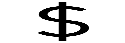 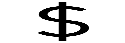 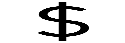 17 % Construction
Le redressement inclusif renforcera les communautés autochtones qui ont été historiquement marginalisées.
7 % Agriculture, foresterie, pêche et chasse
Optimiser les possibilités d’approvisionnement pour les entreprises autochtones. L’économie autochtone est diversifiée et a connu une croissance constante au cours de la dernière décennie.
9 % Soins de santé et assistance sociale
10 % Services professionnels, scientifiques et techniques
7 % Soutien administratif, gestion des eaux usées, services d’assainissement
6
[Speaker Notes: *Source : Conseil national de développement économique des Autochtones (2016), Réconciliation : faire croître l’économie du Canada de 27,7 milliards de dollars.]
Visée de la politique d’approvisionnement auprès des entreprises autochtones
En août 2021, le gouvernement du Canada a annoncé la modernisation de l’approvisionnement fédéral auprès des entreprises autochtones ainsi que la mise en œuvre d’une cible gouvernementale obligatoire selon laquelle les contrats attribués aux entreprises autochtones doivent représenter au moins 5 % de la valeur totale des contrats fédéraux.
Le MDN doit atteindre cette cible d’ici l’AF 2024-2025.
Le sous-ministre est responsable du rendement du Ministère.

Cette exigence se veut transformatrice.
Chacun s’accorde à dire que le renforcement des capacités est un élément essentiel au respect de cet objectif.
7
Approvisionnement de la Défense nationale auprès des entreprises autochtones
Les activités de la Défense nationale recoupent les intérêts des peuples autochtones : 
les acquisitions (p. ex., équipement militaire, biens de GI/TI)
l’entretien et les réparations (p. ex., soutien en service)
la construction, l’assainissement environnemental et la neutralisation des UXO
les services

La Défense nationale peut faire progresser la réconciliation en créant davantage de débouchés pour les entreprises autochtones : 
Réserver des marchés pour les entreprises autochtones 
Doit faire partie des exigences quotidiennes et de la planification des programmes ou des projets
Inclure des régimes d’avantages pour les Autochtones comme une exigence pour les importants contrats :
pour permettre aux entreprises autochtones de participer comme sous-traitants
pour accroître la participation par l’emploi de la collectivité autochtone
pour accroître les capacités autochtones au moyen de la formation et du perfectionnement des compétences
8
Méthodes existantes en matière d’approvisionnement auprès des entreprises autochtones
OBLIGATIONS D’APPROVISIONNEMENT EN VERTU DES TRAITÉS MODERNES 
Les traités modernes (ententes sur les revendications territoriales globales, ERTG) sont des accords protégés par la Constitution.  Sur les 25 traités modernes actuellement en vigueur, 22 comportent des mesures économiques ou des obligations en matière d’approvisionnement, incluant la nouvelle directive fédérale sur les marchés de l’État, incluant les baux immobiliers, dans la région du Nunavut (Directive sur le Nunavut).
MARCHÉS RÉSERVÉS 
La Stratégie d’approvisionnement auprès des entreprises autochtones (SAEA) limite, ou limite conditionnellement, certains contrats, ou une partie d’un contrat, exclusivement à la concurrence entre les entreprises autochtones qualifiées, dans les cas où la capacité le permet (c.-à-d., appel d’offres limité).
PLAN DE PARTICIPATION ET RÉGIMES D’AVANTAGES POUR LES AUTOCHTONES
Les plans de participation et régimes d’avantages pour les Autochtones constituent une partie de la valeur d’un contrat qui est réservée à la participation des Autochtones, ce qui peut inclure : la sous-traitance, l’emploi, la formation et le perfectionnement des compétences (avec une certaine souplesse pour les subventions, bourses d’études ou bourse de la SAEA). Pour être pris en compte dans les objectifs ministériels de la SAEA, les sous‐traitants autochtones doivent répondre aux critères d’admissibilité de la SAEA.
CONTRATS OUVERTS REMPORTÉS PAR LES ENTREPRISES AUTOCHTONES 
Les entreprises autochtones peuvent remporter des contrats qui sont ouverts à tous les fournisseurs. Pour être prises en compte dans les objectifs ministériels de la SAEA, les entreprises autochtones doivent répondre aux critères d’admissibilité de la SAEA.
9
Plan d’avantages pour les Autochtones (PAA)
Outre les marchés réservés ou la passation directe de marchés dans le cadre des ERTG, le plan d’avantages pour les Autochtones (PAA) est un autre outil efficace pour garantir que les marchés et les contrats fédéraux produisent des avantages socioéconomiques optimaux pour les Autochtones.

L’objectif consiste à amener les soumissionnaires, dans leur proposition, à montrer comment ils prévoient générer des retombées socioéconomiques pour les gens ou pour le milieu des affaires des collectivités autochtones visées.
Un PAA est intégré dans les documents d’invitation à soumissionner et peut être une exigence obligatoire, qui ferait l’objet de critères cotés lors de l’évaluation.
*Il peut être intégré à la proposition de valeur. 
L’entrepreneur doit comprendre un PAA qui décrit comment il entend recourir aux entreprises autochtones et l’utilisation des capacités, comme la sous-traitance à des entreprises autochtones. Le PAA doit aussi décrire comment l’entrepreneur obtient ou entend obtenir la participation du milieu des affaires autochtones local.
Emploi 
Formation, perfectionnement des compétences et programmes d’apprentissage 
Sous-traitance 
Équité 

*Nécessite la confirmation d’Innovation, Sciences et Développement économique (ISDE)
10
Possibilités
Collecte de données améliorée 
Un outil de collecte de données est requis pour faire le suivi des exigences futures et pour faire état de compte de la valeur et des avantages du contrat.
Le but est d’être le plus holistique possible et d’inclure les sous-traitants et les fournisseurs.  
Renforcement des capacités de la chaîne d’approvisionnement de la Défense
Les entreprises autochtones auront la possibilité d’entretenir des relations à long terme avec le MDN ou les FAC ainsi qu’avec les principaux entrepreneurs de la Défense.
L’augmentation des capacités régionales pourrait mener à la création de nouvelles entreprises autochtones (p. ex., entreprise issue de l’essaimage).
Possibilité de changements dans le monde de l’approvisionnement
La formation et la sensibilisation auprès de la communauté de la passation de marchés et de l’approvisionnement pourraient améliorer les relations avec les fournisseurs autochtones.
Tirer parti du travail des partenaires
Collaboration avec Services publics et Approvisionnement Canada (SPAC) et ISDE pour faire avancer les discussions au sujet des retombées industrielles et technologiques, de la proposition de valeur et de la façon dont ce cadre peut engendrer des avantages socioéconomiques pour les peuples autochtones.
Accès à un plus grand réseau d’intervenants.
Partage de pratiques exemplaires et de nouvelles méthodes au moyen des communautés de pratique.
11
Cadre et stratégie du MDN et des FAC en matière d’approvisionnement auprès des entreprises autochtones
Le cadre stratégique est en cours d’élaboration et comprendra des exigences obligatoires décrites par le SCT, puis modifiées et élargies pour répondre aux besoins du MDN et des FAC.
Le document de stratégie complémentera le cadre stratégique et sera l’outil utilisé pour orienter de façon générale l’approvisionnement du Ministère auprès des entreprises autochtones.
A pour objectif la visée de la politique d’au moins 5 % et les résultats plus généraux de la réconciliation.
Tous les documents sur les politiques et les lignes directrices (p. ex., Manuel d’administration des achats) feront référence à ce cadre stratégique une fois ce dernier achevé, et comprendront les outils et la formation à être fourni par le gouvernement fédéral.
12
Exemples récents d’approvisionnements auprès des entreprises autochtonesFormation du personnel navigant de l’avenir (FPNA)
La FPNA remplacera les programmes existants pour former les futurs équipages aériens dans le but de maintenir en puissance une force aérienne polyvalente apte au combat. 

La FPNA sera offerte au moyen d’un contrat collaboratif à long terme et axé sur le rendement. Elle mettra l’accent sur l’innovation et tirera parti des nouvelles technologies de formation pendant toute la durée du programme.

Chaque soumissionnaire doit démontrer comment sa solution compte respecter les politiques gouvernementales clés, y compris la politique des retombées industrielles et technologiques, la Stratégie pour un gouvernement vert, l’analyse comparative entre les sexes plus et la participation et la consultation des Autochtones.
13
Exemples récents d’approvisionnements auprès des entreprises autochtonesFormation du personnel navigant de l’avenir (FPNA)
Le contenu du plan autochtone de FPNA doit être d’une valeur représentant au moins 5 % du prix total du contrat, sans compter les coûts associés avec l’approvisionnement de flottes d’aéronefs, de simulateurs et d’autorisations de tâches, exprimé en dollars et en pourcentage de la valeur totale du contrat.

L’entrepreneur doit maintenir un minimum de 5 % de contenu autochtone comme il est mentionné ci-dessus, et ce, pour la durée du contrat de FPNA. 

L’entrepreneur doit fournir des possibilités d’emploi, notamment :
a) des programmes d’apprentissage et des possibilités de formation en milieu de travailb) de la main-d’œuvre qualifiée et non qualifiée
c) des offres d’emploi professionnelles et de cadre supérieur
14
Exemples récents d’approvisionnements auprès des entreprises autochtonesSystème d’alerte du Nord
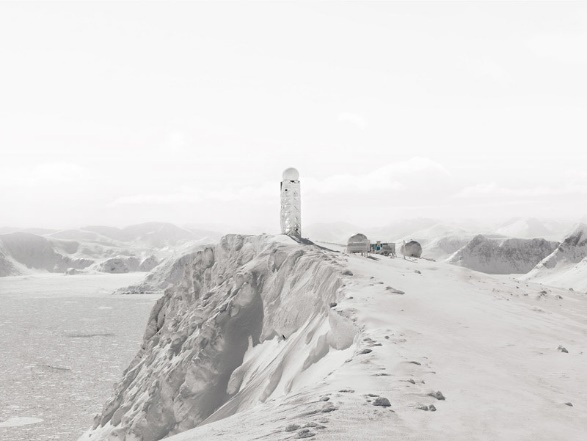 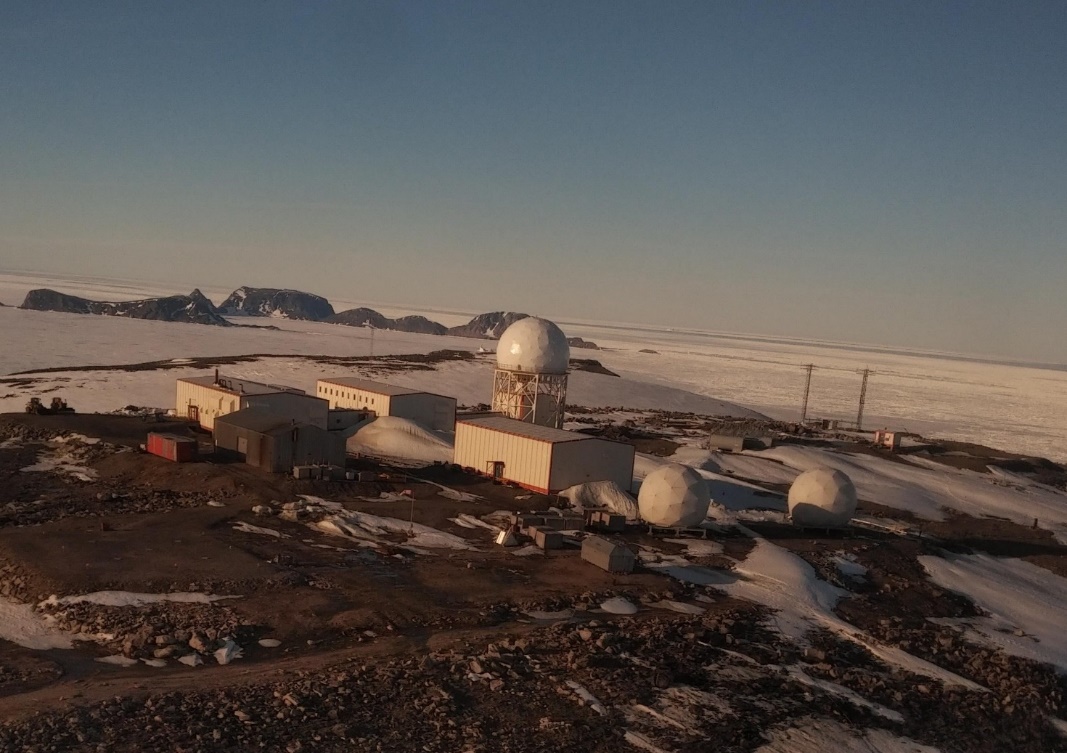 En janvier 2022, le gouvernement du Canada a attribué un contrat d’une valeur de 592 millions de dollars à Nasittuq Corporation, une compagnie inuite, pour le fonctionnement et l’entretien du Système d’alerte du Nord.
15
Contrat du Système d’alerte du Nord Obligations du Canada en vertu des ERTG applicables
Objectifs (2) de la Convention définitive des Inuvialuit : permettre aux Inuvialuit de participer à part entière à l’économie du Nord canadien et de s’intégrer à la société canadienne, en les aidant à atteindre une autosuffisance économique satisfaisante et à se doter de solides assises économiques.
Objectifs (3) de l’Accord du Nunavut : Article 24 (contrats gouvernementaux) : augmentation de la participation des entreprises inuites aux occasions d’affaires qu’offre l’économie locale; la capacité accrue des entreprises inuites de participer à l’obtention des marchés; l’embauche des Inuits, à un niveau représentatif, dans la main-d’œuvre de la région du Nunavut.
Objectifs de l’Accord de revendications territoriales du Nunavut : S.7.10 (Passation de marchés et emploi des Inuits par le Gouvernement du Canada) : les entreprises inuites qualifiées doivent être autorisées à présenter une soumission pour les contrats réalisés au sein des territoires revendiqués; doivent avoir comme critère d’évaluation les avantages pour les Inuits et doivent collaborer avec le gouvernement pour augmenter la croissance économique et la participation à l’économie des Inuits.
16
Contrat du Système d’alerte du Nord
Établissement des exigences concernant les avantages pour les Inuits
Fondées sur la consultation historique
Étape 1 de l’analyse de rentabilisation du soutien : établissement d’un plan de consultation des Inuits
Étape 2 de l’analyse : mise au point de critères d’évaluation
Exécution du plan de consultation : validation des critères d’évaluation avec les représentants des ERTG, des entreprises inuites et de l’industrie
Application au contrat
PONDÉRATION
Le soumissionnaire se verra attribuer des points supplémentaires s’il dépasse les critères obligatoires. 
Les éléments pondérés sont les suivants : avantages pour les Inuits (35 %), évaluation technique (45 %) et prix (20 %).
MODALITÉS CONTRACTUELLES
La soumission des avantages pour les Inuits devient les exigences contractuelles.
Le contrat doit respecter les avantages pour les Inuits déterminés dans la demande de soumissions. À défaut de quoi, une carte « rouge » sera attribuée qui, si des correctifs ne sont pas apportés, mènera à la résiliation du contrat.
L’atteinte des avantages pour les Inuits est supervisée conjointement par les représentants du Canada et ceux des ententes sur les revendications territoriales au moyen du Comité de surveillance des exigences en matière d’avantages pour les Inuits.
17
Principaux points à retenir pour les gestionnaires de projet
Mettre votre organisme au défi d’atteindre la cible de 5 % pour les approvisionnements courants
Les services de gestion de projet, les articles promotionnels, les fournitures de bureau, les services
Signaler tout plan d’approvisionnement auprès des entreprises autochtones à votre chaîne de commandement
Consigner les renseignements sur l’attribution des contrats dans le Système de gestion des données contractuelles
Réaliser la formation offerte par l’École de la fonction publique
Se familiariser avec les mécanismes contractuels disponibles (c.-à-d., les marchés réservés facultatifs peuvent être utilisés lorsque la capacité le permet)
Demander au responsable des achats d’inclure les considérations relatives à l’approvisionnement auprès des entreprises autochtones
Chercher des exemples positifs et apprendre de ses collègues
Chercher de manière proactive à comprendre la capacité des entreprises autochtones dans le cadre de votre projet
Établir des relations avec les peuples autochtones
Dans certains cas (c.-à-d., les régions visées par les ERTG), la consultation ou la participation autochtone est une exigence législative
Contribuer au renforcement des capacités au moyen de la participation ou de la consultation 
Dans les limites définies, les contrats prescrits aux communautés autochtones (c.-à-d., corporations de bande)
Financement des subventions et contributions du crédit 10 
Comprendre leurs raisons de participer 
Intégrer les peuples autochtones au processus le plus tôt possible
18
Rôle de Services aux Autochtones Canada
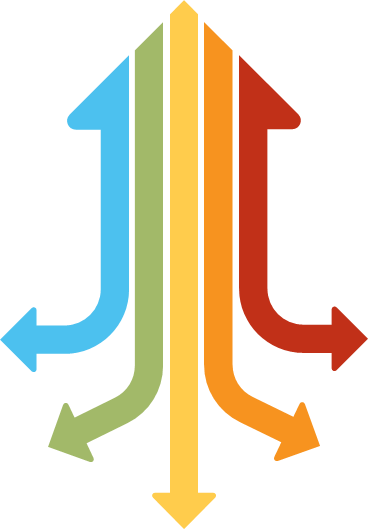 Sensibilisation
Coordination, ouverture et sensibilisation de la communauté des acheteurs fédéraux sur la SAEA et de la communauté des entreprises autochtones sur la SAEA et les obligations d’achat au Nunavut.
En collaboration avec SPAC, travailler avec les partenaires autochtones pour repérer, atténuer et éliminer les obstacles à l’approvisionnement fédéral
Conseils et orientation
Diriger l’élaboration de nouvelles mesures et de l’orientation de la SAEA
Servir de point de contact pour les conseils et l’interprétation de la SAEA et des obligations des traités modernes
Planification et rapports
Coordonner les plans d’approvisionnement ministériels dans le but de faciliter les activités de suivi et de rapport (y compris A24 et CLCA.net)
Regrouper les résultats ministériels sur la cible d’au moins 5 % et en faire rapport annuellement
Gestion des inscriptions
Consigner et valider les entreprises autochtones dans le Répertoire des entreprises autochtones et réaliser les vérifications
Mobilisation continue
En collaboration avec SPAC, travailler avec les partenaires autochtones pour repérer, atténuer et éliminer les obstacles à l’approvisionnement fédéral
Mener des consultations et un dialogue significatifs qui sont accessibles aux partenaires autochtones et à la communauté d’approvisionnement fédéral pour favoriser une stratégie d’approvisionnement auprès des entreprises autochtones à long terme et transformatrice
19
Contactez-nous
+Indigenous Procurement - Approvisionnement Autochtone@ADM(Mat) DMPP@Ottawa-Hull IndigenousProcurement-ApprovisionnementAutochtone@forces.gc.ca

Ressources offertes par Services aux Autochtones Canada
Vous trouverez de plus amples renseignements sur le site Web de SAC.
20